Objectives: learn to say today’s date and your birthday
Please follow below steps.
Observe the dates in Chinese (page 2) and see what you can discover. 
Learn to say the date
Learn to say “today is…” and “my birthday is …”. 
Learn to say “Today is my birthday.”
Learn to say “Happy birthday!”
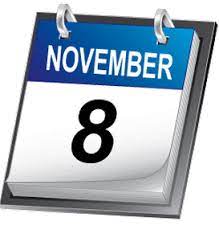 yīng wén
08 Nov 2021
英文 - English
yuè
rì
nián
zhōng wén
二〇二一年十一月八日
中文 - Chinese
1. Put the characters into numbers:二〇二一 ;   十一 ;  八
2. Compare: what differences can you observe between dates in Chinese and English? (what is the order when you write dates in English? And Chinese?)
3. Guess the meaning of below 2 characters.
nián
rì
yuè
年 - ?
月 - month
日 - ?
4. Please summarise how we write dates in Chinese?
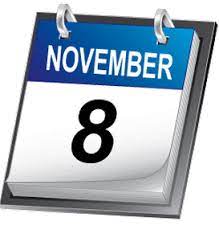 yīng wén
08 Nov 2021
英文 - English
yuè
rì
nián
zhōng wén
二〇二一年十一月八日
中文 - Chinese
1. Put the characters into numbers:二〇二一 ;   十一 ;  八
2021; 11; 8
2. Compare: what differences can you observe between dates in Chinese and English? (what is the order when you write dates in English? And Chinese?)
In Chinese, the date goes “year-> month-> day”
3. Guess the meaning of below 2 characters.
nián
rì
yuè
年 - Year
月 - month
日 - day
4. Please summarise how we write dates in Chinese?
In Chinese we write the year first, then the month and lastly the day.
To say today’s date…
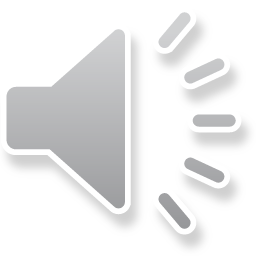 rì
yuè
Shí  wǔ
jīn  tiān  shì
èr  líng   èr    yī
shí yī
nián
今天是二〇二一年十一月十五日。
Today
is
Today is the 15th Nov 2021.
To say today is, we start with jīn  tiān  shì and then put the date. Please try to say today’s date using this structure.
To say which day it is today
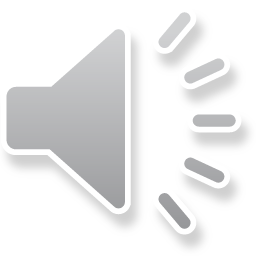 jīn  tiān  shì   xīng qī    sān
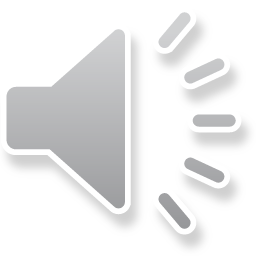 今天是星期三。
Today
is
Today is Wednesday.
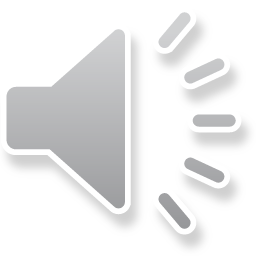 Guess the meaning of below sentence.
jīn  tiān  shì    èr   líng   èr    èr   nián wǔ  yuè  sān shí   yī      rì    xīng qī     èr
今天是二〇二二年五月三十一日星期二。
Today is Tuesday, 31st May 2022.
Glossary

我的 – wǒ de - my
生日 – shēng rì – birthday
是 –shì – am; is; are
年 – nián – year 
你呢？- nǐ ne - And you?
To say my birthday is …
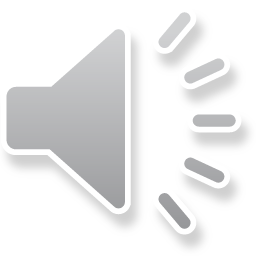 Wǒ     de    sheng     rì        shì       jiǔ       yuè      shí       liù         rì                     nǐ        ne
我的生日是九月十六日。你呢？
My birthday is 16th Sep. And you?
Please try to say your birthday using this structure.
Glossary

我的 – wǒ de - my
生日 – shēng rì – birthday
是 –shì – am; is; are
年 – nián – year 
你呢？- nǐ ne - And you?
To say “Today is my birthday.”
rì
yuè
shí  wǔ
jīn  tiān  shì
èr  líng   èr    yī
shí   yī
nián
今天是二〇二一年十一月十五日。
Wǒ     de   sheng   rì      shì    jiǔ     yuè    shí     liù       rì                nǐ       ne
我的生日是九月十六日。你呢？
With the last 2 sentences we learnt just now. Can you try to make the sentence: “Today is my birthday.”? Think 10 seconds.
To say “Today is my birthday.”
Glossary

今天 - jīn tiān – today
是 - shì – is; are; am
我的 – wǒ de - my
生日 – shēng rì – birthday
快乐– kuài  lè– happy
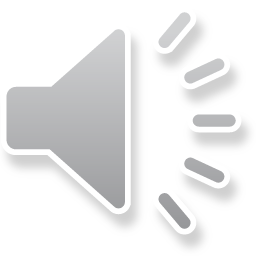 jīn      tiān        shì       wǒ        de       shēng      rì
今天是我的生日。
Today
Today is my birthday.
is
To say “Happy birthday.”
shēng     rì        kuài        lè
生日快乐！
Now learn to sing the “Happy Birthday!” song in Chinese on next page.
Independent work
Translate the following sentences into English.
wǒ    de   shēng  rì      shì     bā    yuè     èr     shí    sān      rì
我的生日是八月二十三日。
jīn     tiān   shì    shí      èr     yuè    èr      shí     sì       rì
今天是十二月二十四日。
jīn     tiān    shì    tā       de   shēng  rì
今天是他的生日。
Independent work
Translate the following sentences into English.
wǒ    de   shēng  rì      shì     bā    yuè     èr     shí    sān      rì
我的生日是八月二十三日。
My birthday is the 23rd Aug.
jīn     tiān   shì    shí      èr     yuè    èr      shí     sì       rì
今天是十二月二十四日。
Today is the 24th Dec.
jīn     tiān    shì    tā       de   shēng  rì
今天是他的生日。
Today is his birthday.